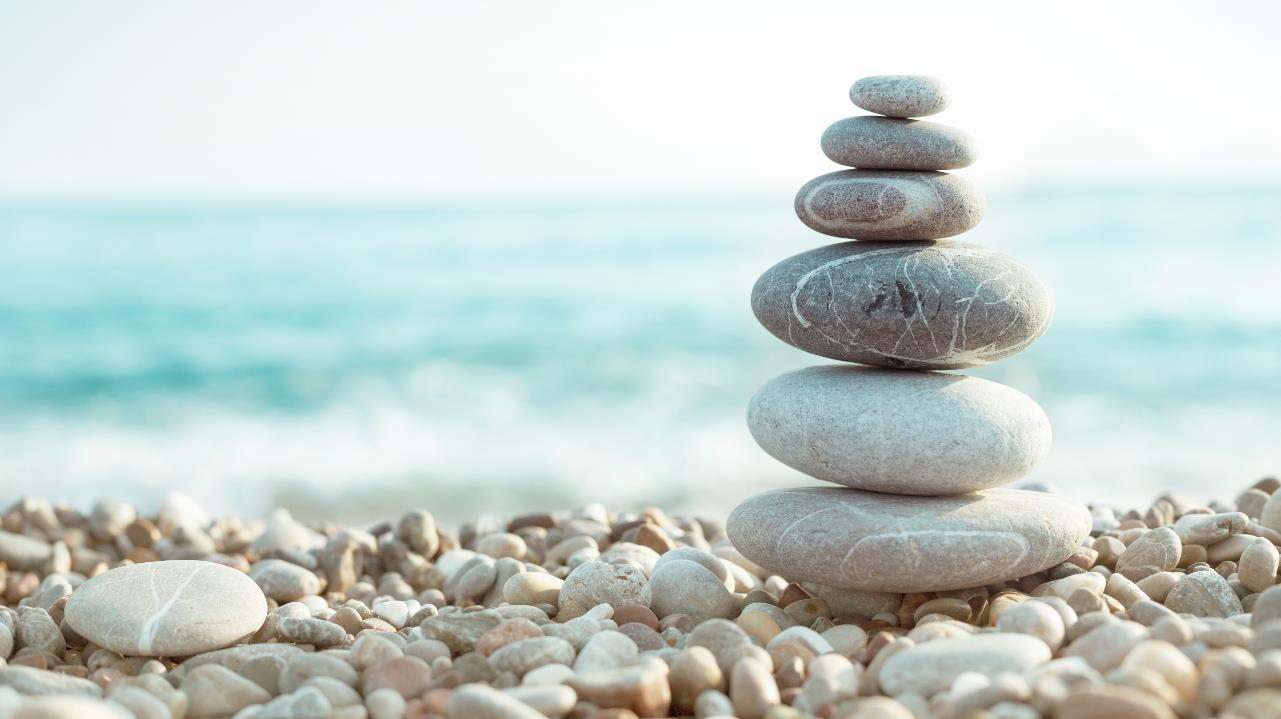 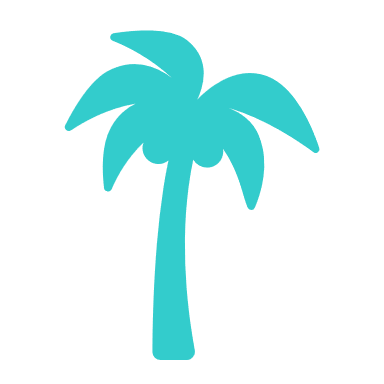 Рекреація
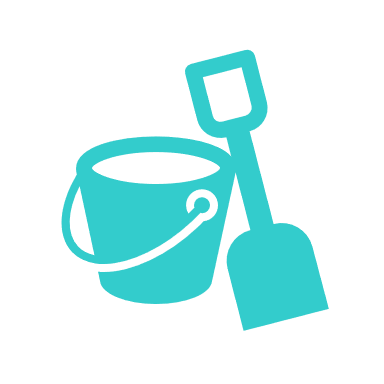 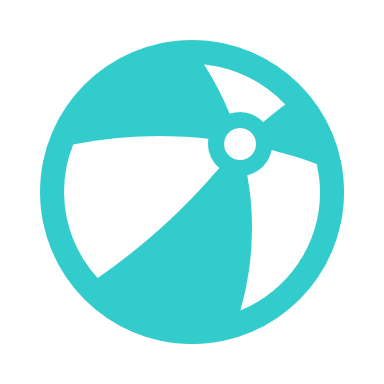 Мета навчальної дисципліни «Рекреація»:
формування системи знань з основних концепцій та понять рекреації, визначення різновидів та характеристики рекреації, виявлення сучасних проблем у рекреаційній діяльності.
Завдання курсу:
створення системи знань про специфіку рекреації та шляхи розвитку рекреаційної діяльності, методики підбору рекреаційних занять залежно від віку та за нозологіями; прищеплення вмінь застосовувати здобуті знання у практичній діяльності майбутніх спеціалістів, підвищення загальної культури майбутніх фахівців.
Опанувавши дисципліну студенти мають знати: 
· концепції та різновиди рекреації; 
· співвідношення рекреації і культури, природи, часу, простору, потреб людини; 
· рекреаційні системи як осередки відновлення психофізичних сил людини; 
· рекреаційні програми як засоби задоволення рекреаційних потреб людей.
Вивчивши курс, студенти повинні вміти:

використовувати отримані знання у практичній діяльності, а саме: при індивідуальному підборі різновидів, засобів та методів рекреації; при створенні індивідуальних оздоровчих програм; при роботі в умовах рекреаційної системи.
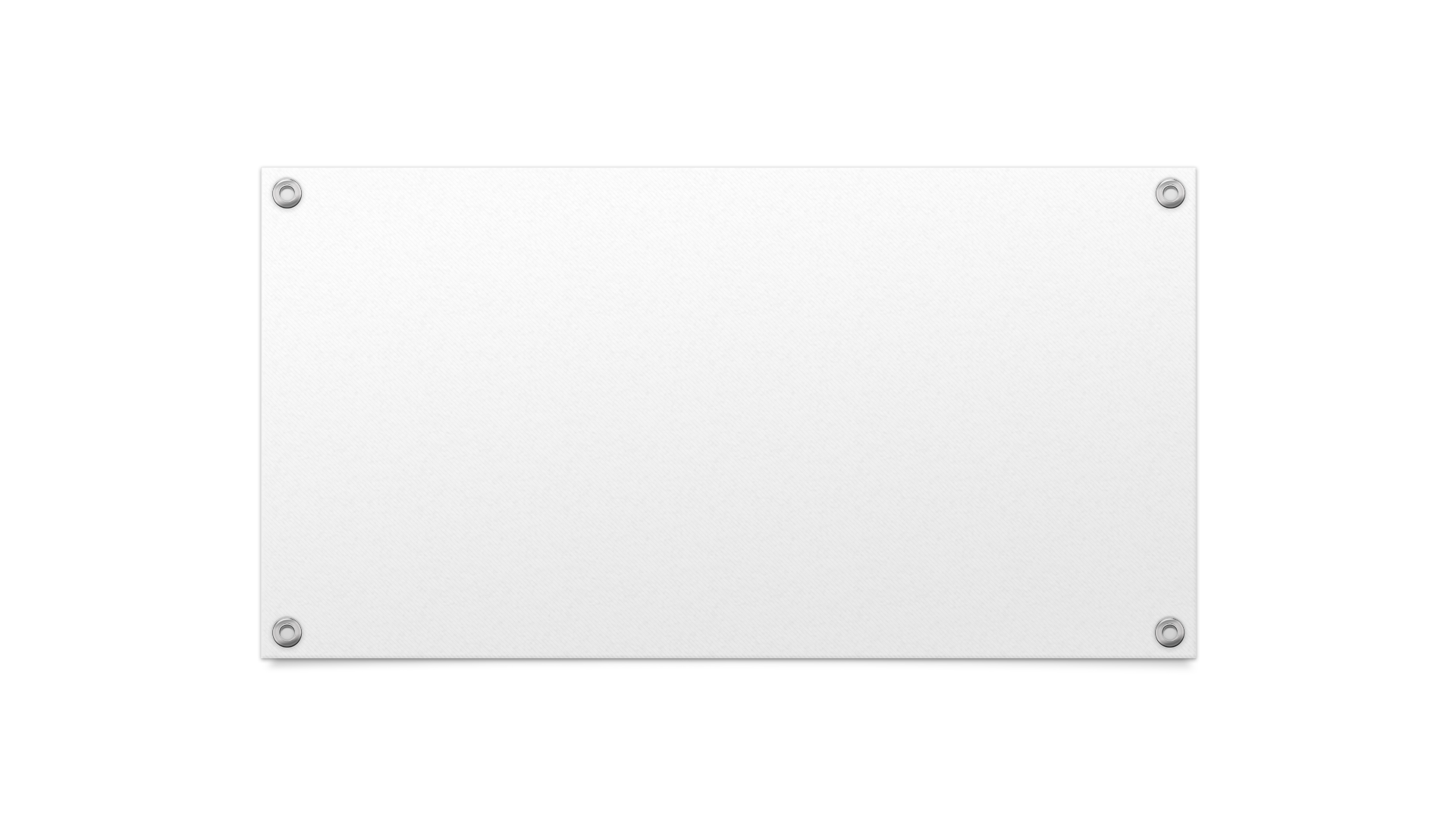 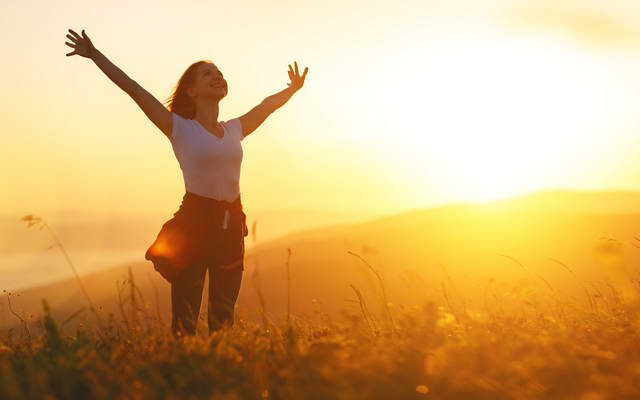 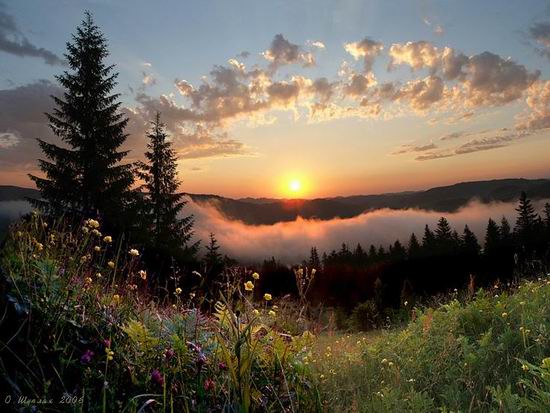 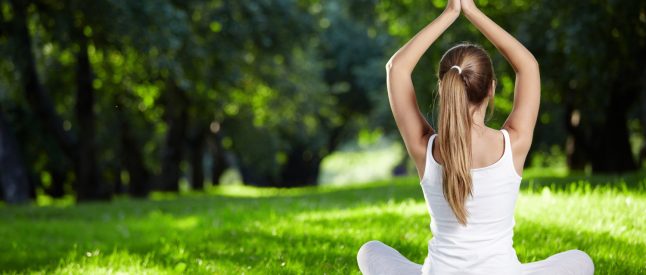